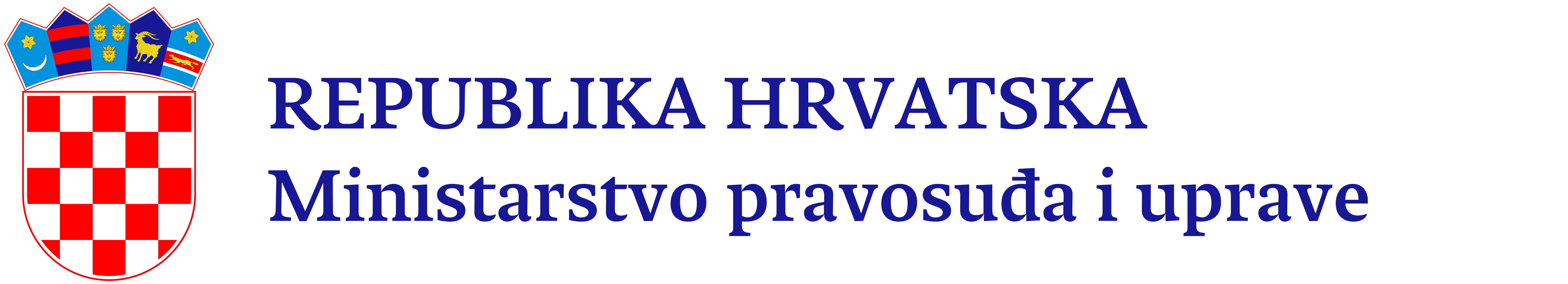 Natječaj za financiranje projekata ovlaštenih udruga i pravnih klinika za pružanje primarne pravne pomoći za 2021. godinu
12. ožujka 2021. godine
PREDMET NATJEČAJA
Predmet natječaja je financijska potpora ovlaštenim udrugama i pravnim klinikama za projekte pružanja primarne pravne pomoći u skladu s odredbama Zakona o besplatnoj pravnoj pomoći.

Natječaj je objavljen na mrežnim stranicama Ministarstva pravosuđa i uprave te Ureda za udruge 29. siječnja 2021.
https://mpu.gov.hr/gradjani-21417/besplatna-pravna-pomoc/javni-natjecaj-za-financiranje-projekata-ovlastenih-udruga-i-pravnih-klinika-za-pruzanje-primarne-pravne-pomoci-za-2021-godinu/21613
PRIHVATLJIVI PRIJAVITELJI
Udruge upisane u Registar pružatelja primarne pravne pomoći pri Ministarstvu pravosuđa i uprave.

Pravne klinike visokih učilišta koja izvode sveučilišni studij u znanstvenom području prava, upisane u Registar pružatelja primarne pravne pomoći pri Ministarstvu pravosuđa i uprave.

Jedan prijavitelj može prijaviti i ugovoriti samo jedan projekt, a ovlašten je biti partner na više projekata.
UKUPNA VRIJEDNOST NATJEČAJA I TRAJANJE PROVEDBE PROJEKTA
Ukupno planirana vrijednost natječaja je 1.985.000,00 kuna.

Iznosi koji se mogu ugovoriti po pojedinačnim projektima:
 Najniži iznos: 45.000,00 kuna
 Najviši iznos: 95.000,00 kuna.

Natječajem će se financirati najviše 28 projekata ovlaštenih udruga i pravnih klinika.

Predviđeno trajanje provedbe projekta je od 1. siječnja do 31. prosinca 2021.
PRIHVATLJIVE AKTIVNOSTI
Aktivnosti kojima se pridonosi pružanju primarne pravne pomoći koja obuhvaća: 
opću pravnu informaciju
pravni savjet 
sastavljanje podnesaka pred javnopravnim tijelima, Europskim sudom za ljudska prava i međunarodnim organizacijama u skladu s međunarodnim ugovorima i pravilima o radu tih tijela 
zastupanje u postupcima pred javnopravnim tijelima 
pravnu pomoć u izvansudskom mirnom rješenju spora.
PRIHVATLJIVI IZRAVNI TROŠKOVI
Ljudski resursi (plaće/naknade voditelju projekta te provoditeljima aktivnosti)
Putovanja (putni troškovi, dnevnice i troškovi smještaja za potrebe obavljanja projektnih aktivnosti)
Oprema i roba (u pravilu do 5%)
Ostali troškovi, usluge (kampanje, edukacije za ključne korisnike, troškovi praćenja i vrednovanja provedbe projekta, drugi troškovi neophodni i neposredno vezani i nužni za provedbu projektnih aktivnosti i sl.).
PRIHVATLJIVI NEIZRAVNI TROŠKOVI
Troškovi režija (plin, voda, telefon, internet, najam prostora, struja i slično), bankovni troškovi, poštanski troškovi, troškovi uredskog materijala i svi ostali troškovi vezani uz projekt koji nisu navedeni u izravnim troškovima.

Trošak solemnizacije bjanko zadužnice.

Ne mogu biti veći od 15% ukupnog iznosa koji se traži.
Postupak otvaranja i pregleda dostavljenih prijava, procjena prijava, dostava dodatne dokumentacije, ugovaranje, donošenje odluke o dodjeli sredstava, podnošenje prigovora, postupanje s dokumentacijom, detaljno su opisani u Uputama za prijavitelje.

Adresa elektroničke pošte:
besplatna.pravna.pomoc@mpu.hr .
PROPISI
Zakon o besplatnoj pravnoj pomoći („Narodne novine“, br. 143/13 i 98/19)

Pravilnik o načinu vođenja registra pružatelja primarne pravne pomoći („Narodne novine“, br. 64/14 i 80/20)  

Pravilnik o kriterijima za vrednovanje projekata udruga ovlaštenih za pružanje primarne pravne pomoći i pravnih klinika te o načinu izvještavanja o postupcima za ostvarivanje pravne pomoći („Narodne novine“, broj 64/14)

 Zakon o udrugama („Narodne novine“, br. 76/14, 70/17 i 98/19) 

Uredba o  kriterijima, mjerilima i postupcima financiranja i ugovaranja programa i projekata od interesa za opće dobro koje provode udruge („Narodne novine“, broj 26/15).
HVALA NA PAŽNJI !
https://mpu.gov.hr/